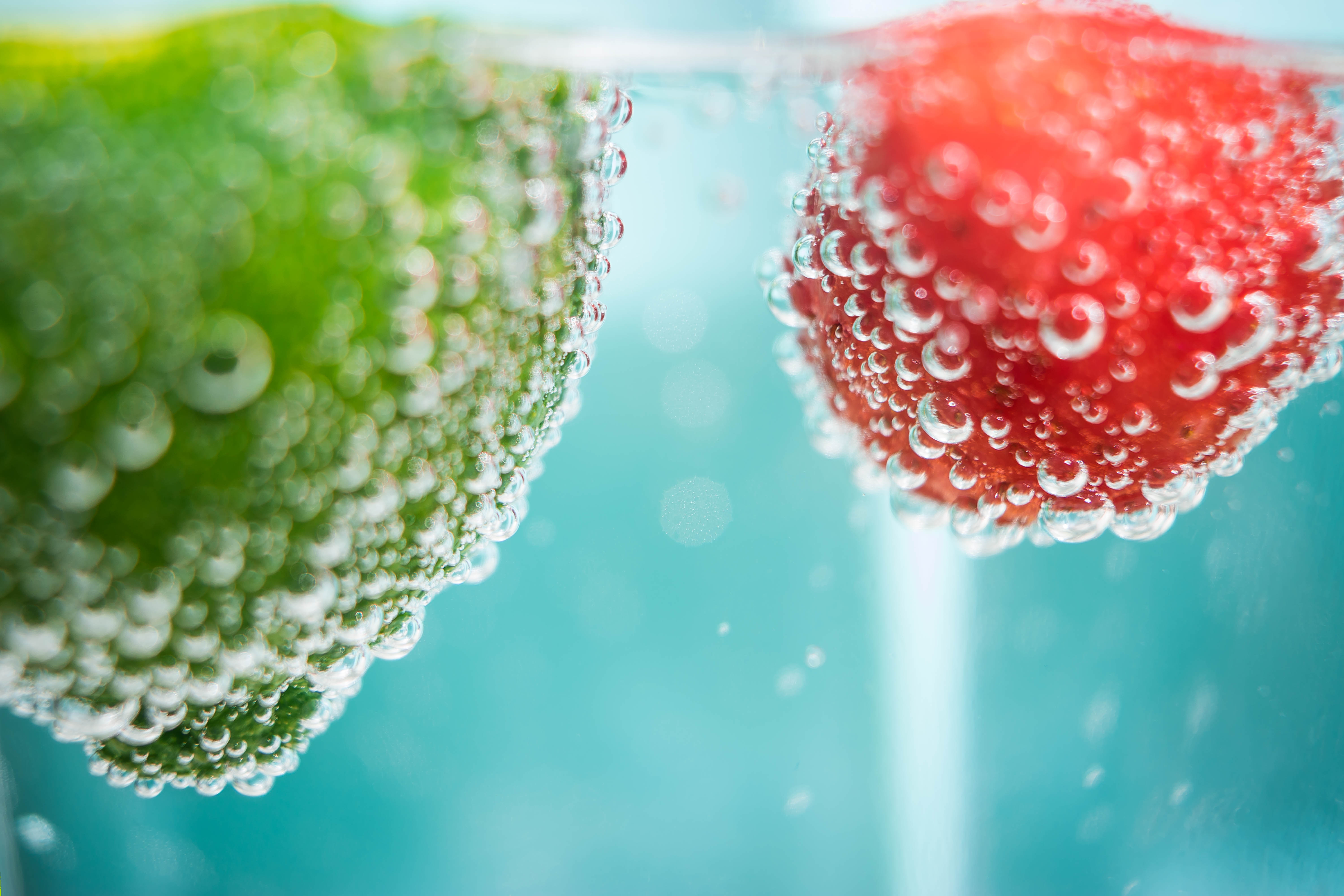 Poster Template
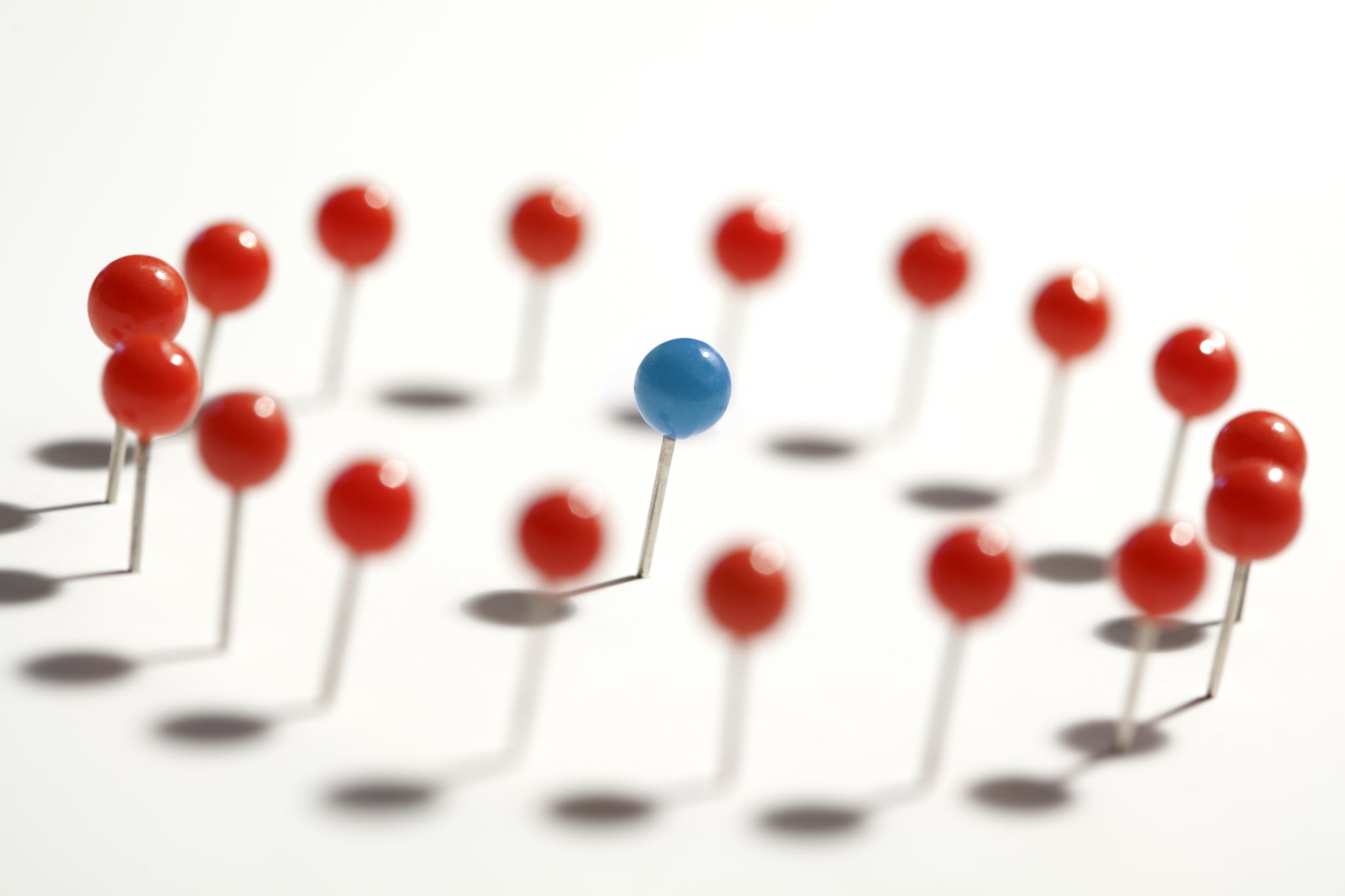 keep this edge strip free for controls
info button for caption
pointer
zoom
Create in PowerPoint

File -> Export -> File format: PNG
This slide only.
Width 2000
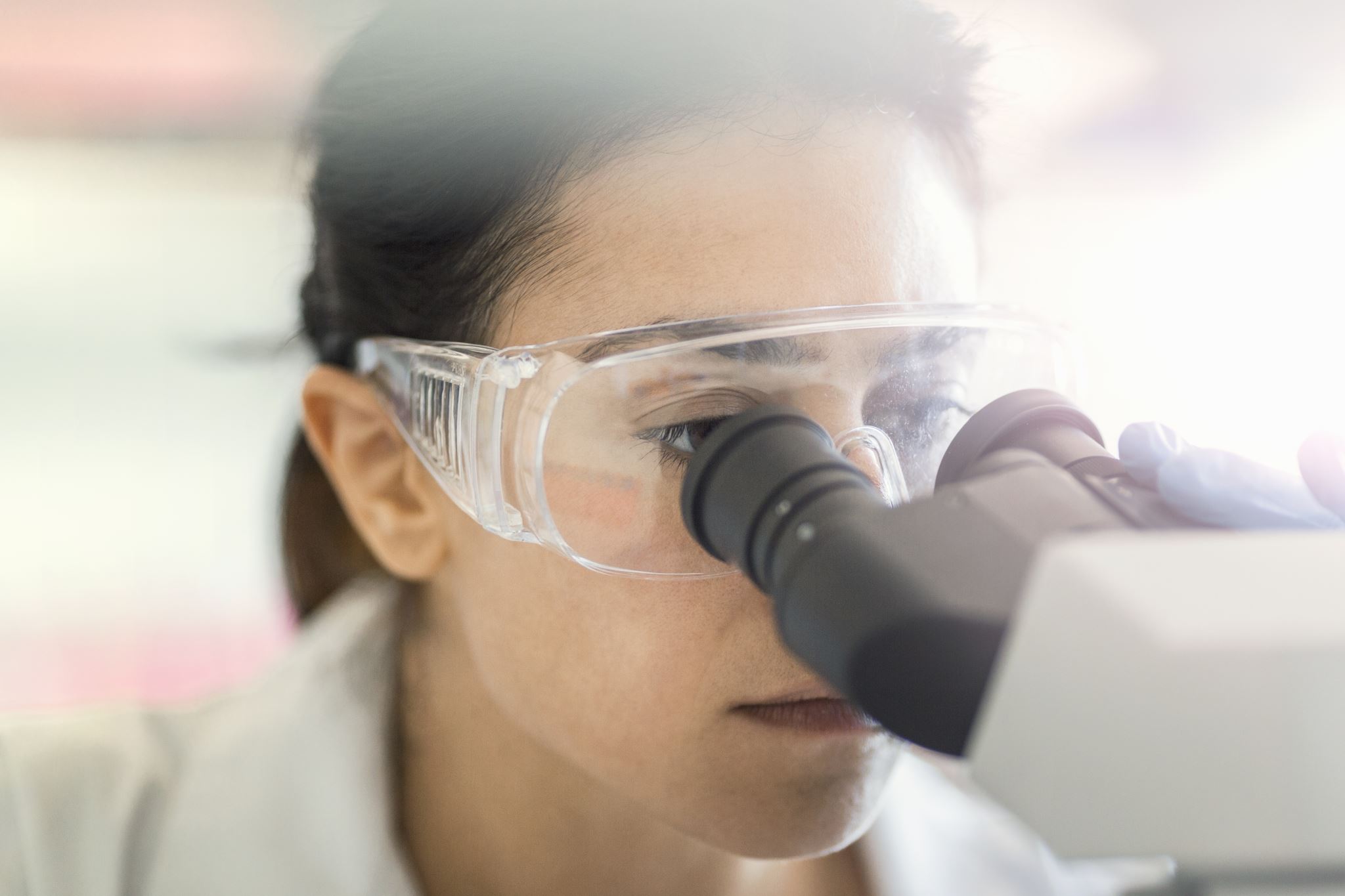